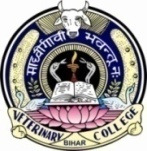 Salient Characters 
of 
Phylum: Nemathelminthes
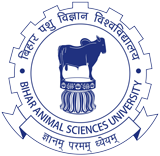 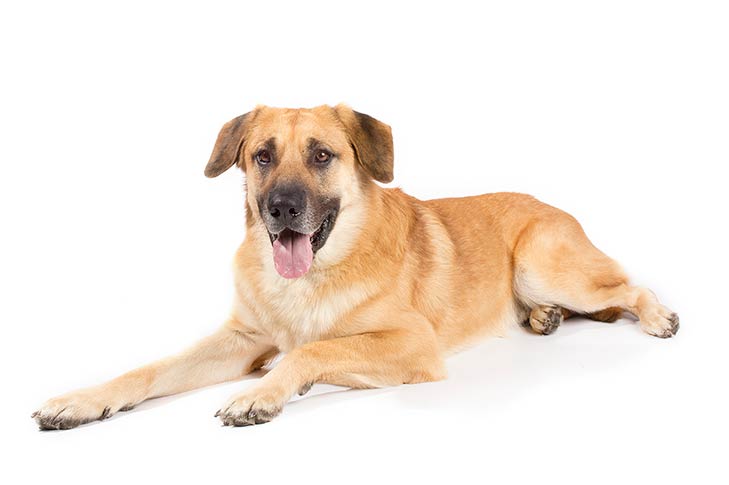 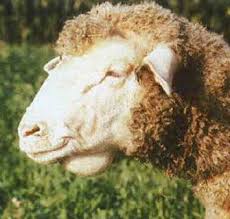 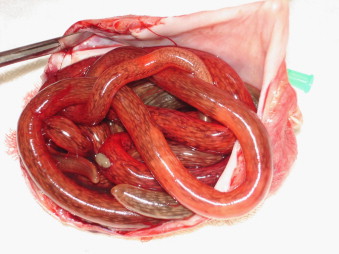 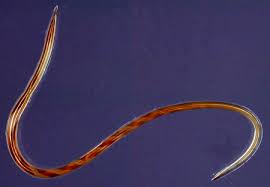 Dr. AJIT KUMAR
Department of Veterinary Parasitology
Bihar Veterinary College
Bihar Animal Sciences University
Patna-800014
Image source: Google image
Salient Characters of 
Phylum: Nemathelminthes
Parasites are eukaryotic organisms.
Protozoa
(Unicellular)
Salient Characters of 
Phylum: Nemathelminthes
Helminth word has been derived from a Greek word helmins or helminthos which means a worm. 
Helminths (worms)  are mainly endoparasites.
Salient Characters of 
Phylum: Nemathelminthes
Class: Nematoda
General Characters: 
Commonly called nematodes ( Roundworms). 
Body is generally cylindrical with pointed ends.
Body is round in cross section and hence they are called as roundworms.
Cuticle of Nematodes is rich in collagen and a carbohydrate-protein polymer called chitin.
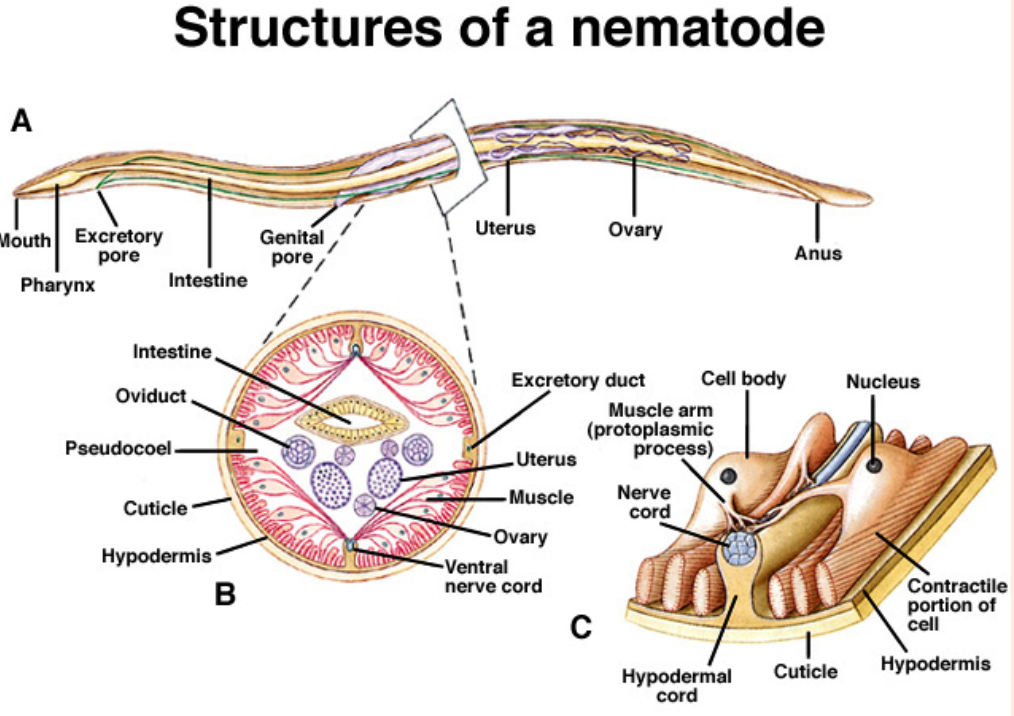 Image source: Google image
Salient Characters of 
Phylum: Nemathelminthes
General Characters: 
Body cavity present (Pseudocoelomate).
Body segmentation absent.
Sucker absent.
 Complete alimentary canal is present.
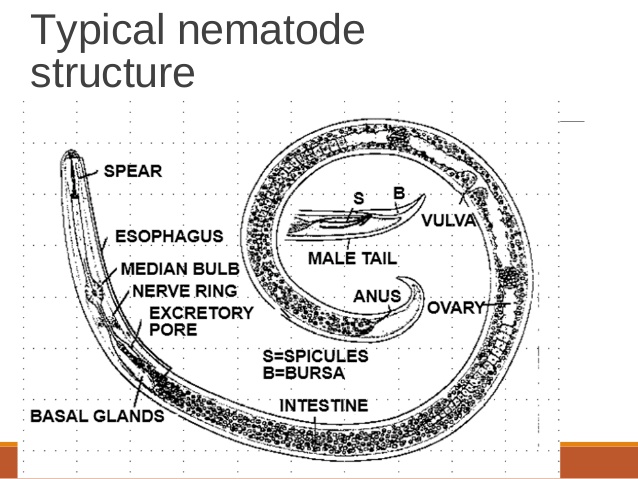 Image source: Google image
Salient Characters of 
Phylum: Nemathelminthes
General Characters: 
Unisexual (dioecious)
Females are longer than male.
Excretory organs are lateral canals
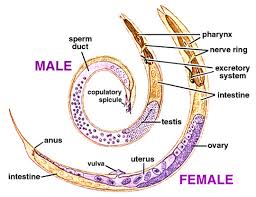 Image source: Google image
Salient Characters of 
Phylum: Nemathelminthes
General Characters: 
Life-cycle includes eggs and five larval stages and  mature adult worm.
Larval stages are designated as 1st, 2nd 3rd, 4th and 5th stage larva i.e. L1, L2, L3 ,L4 and L5 ( Immature adult) . 
Molting or ecdysis i.e. shedding of cuticular sheath takes places between two larval stages .
Four molting occur in the life-cycle of nematodes.
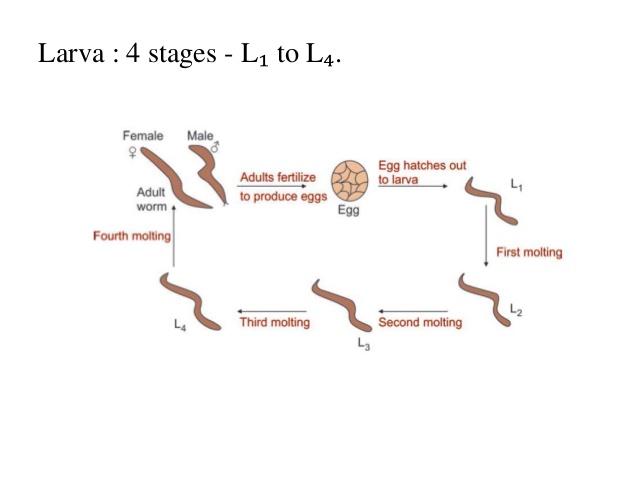 Image source: Google image
Salient Characters of 
Phylum: Nemathelminthes
General Characters: 
Infective stage: Generally 3rd stage larva ( L3)
    Exception:
      In Ascarid worms: Egg containing 2nd stage larva is infective stage.
      In Trichuris spp. (Whip worm): Embryonated eggs
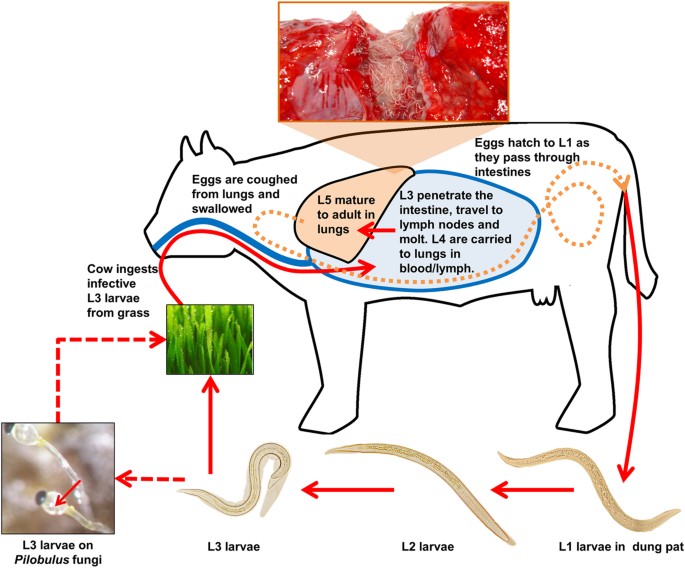 Life-cycle of Dictyocaulus viviparous ( Lung worm)
Image source: Google image
Salient Characters of 
Phylum: Nemathelminthes
General Characters: 
In Ascarid worms: Egg containing 2nd stage larva is infective stage
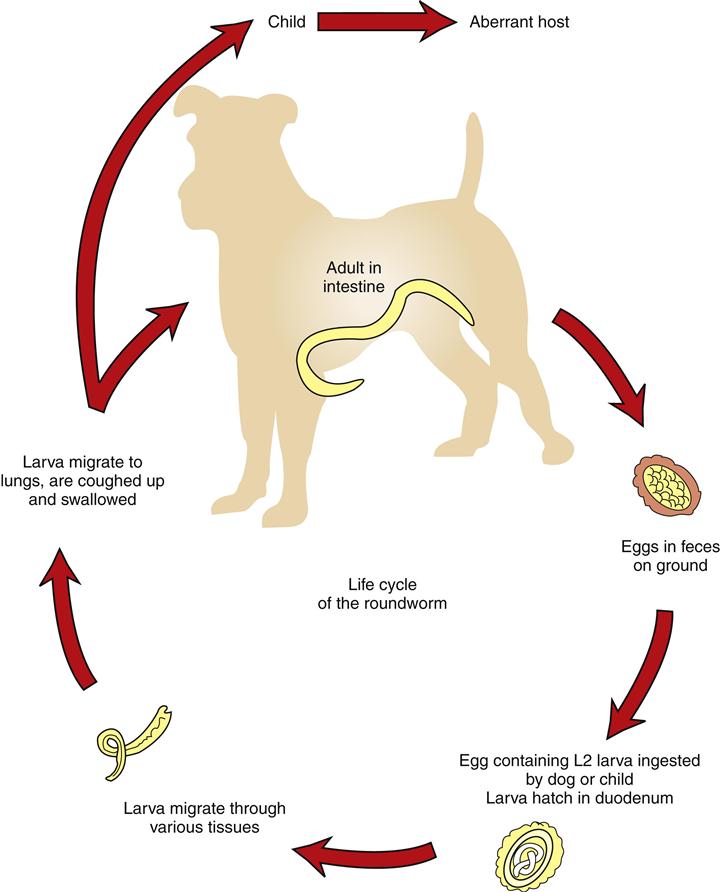 Image source: Google image
Salient Characters of 
Phylum: Nemathelminthes
General Characters: 

In Trichuris spp. (Whip worm):  Infective stage is embryonated eggs
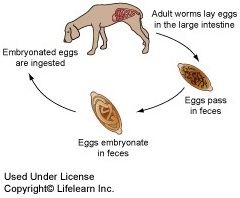 Image source: Google image
Salient Characters of 
Phylum: Nemathelminthes
General Characters: 
Life-cycle : Direct.
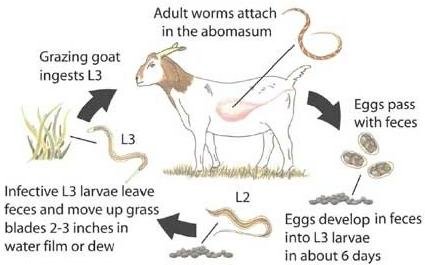 Image source: Google image
Salient Characters of 
Phylum: Nemathelminthes
General Characters: 
Life-cycle  : Indirect.
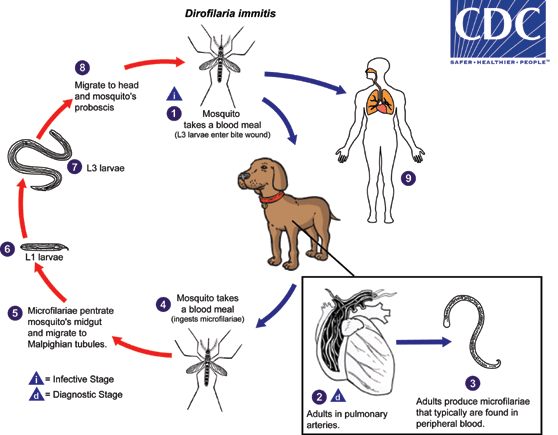 Image source: Google image
Phylum- NemathelminthesClass:- Nematoda ( Roundworms)
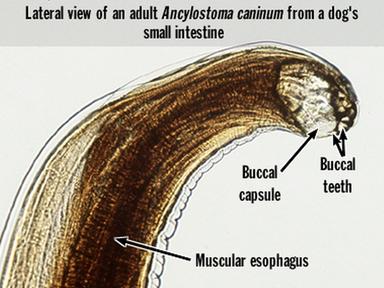 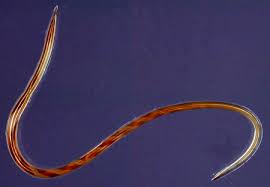 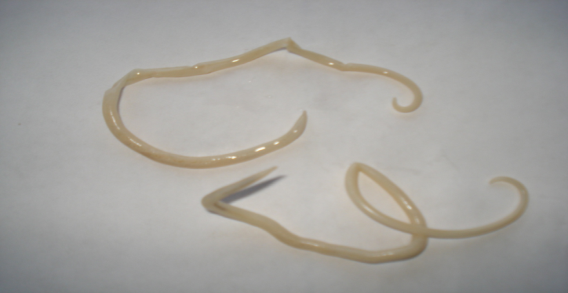 Toxocara vitulorum
Haemonchus contortus
( Stomach worm)
Ancylostoma caninum
( Hook worm of dog)
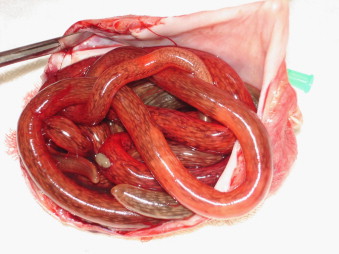 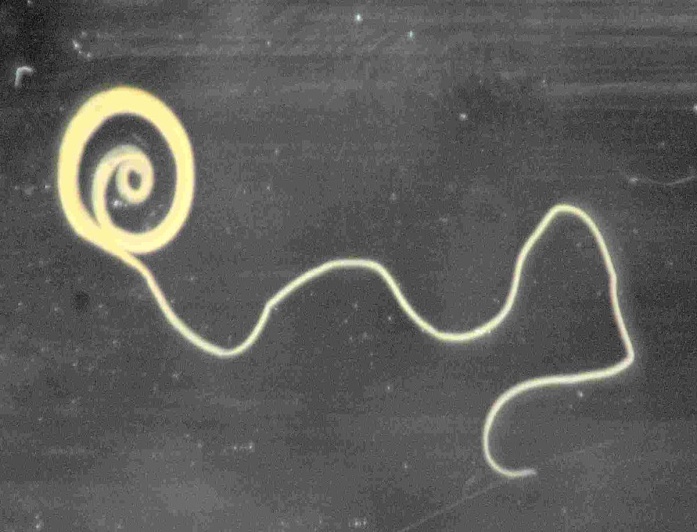 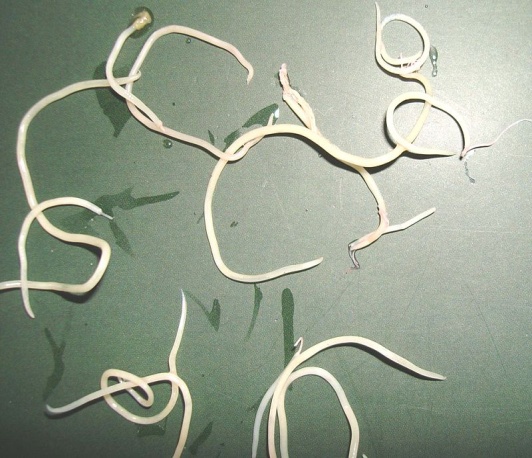 Trichuris sp.
 ( Whip worm)
Dioctophyma renale
 ( Kidney worm of dog
Ascaridia galli
Image source: Google image
[Speaker Notes: ic]
Salient Characters of 
Phylum: Nemathelminthes
Nematodes ( Roundworms)
THANK U